文化學中的易經
定義
文化
經的
「意識行為」
易經地位
何謂文化
1 人的能力之培養和訓練，使它超乎單純的自然狀態之上。（較原始的意義）
 2 涵蓋人類意識行為的一切成果。(較適切)
 3 一群人(一個團體)整體生活(活動)的表現。(個人看法)
在文化全部實有之中，我們不可有意或無意把我們認為「好的」或「要得的」看作是文化；而把我們認為「不好的」或「要不得的」看作不是文化，而只是「歷史中的偶然」。
文化包括層進中的各層，所謂「物質」和「精神」這樣簡單而又粗糙的二分法，不足以相應特指文化的內容。
文化之所指不限於所謂「文明人」的，所謂「野蠻人」一樣有文化。
文化並非一成不變的化石，而是在變動之中。
 價值觀念是文化構成的必要條件。
文化與文化價值都是相對的，雖然也有普同的部分
殷海光定義
文化學中的易經
定義
文化
經的
「意識行為」
易經地位
+
類名
種別
文化學中的易經
定義
文化
經的
「意識行為」
易經地位
想像 感情：美
史
子
集
過去經驗的直覺：真
行為價值的直覺：善
這種由簡單演變為複雜的，這理論的支持點，我們可由斯賓塞的根本原理(第一原理)得到應證。
「復衍論」：個體發展即是復衍人類進化的歷程。
文化學中的易經
定義
文化
經的
「意識行為」
易經地位
今文家
古文家
詩 書 禮 樂 易 春秋
易 書 詩 禮 樂 春秋
古文家就史的觀點來排列六經，所以易是群經之首，此說漢志始之。
周易的名義
周易總義
「易」之義
「周」之義
周為朝代名，取歧陽地名。歧陽為周人之發源地。毛詩云：「周原膴膴。」(大雅．緜) 即指此地。
 繫辭傳云：「易之興也，其當殷之末世，周之聖德邪!當文王興紂之事邪!是故其辭危，危者使平，易者使傾……」(注疏p175)可見易之於周之關係。
卜辭中文字與掛爻辭相對照，文字頗多相似之處，更可見周易是延續殷代龜卜而來。此說為加拿大人明義士「柏根氏舊藏甲古文字考釋」首先提出。
此種以地下資料來證實文獻資料，稱為「二重證據」，此為王國維古文新探中所提出。
周朝
周普
周流
周易的名義
周易總義
「易」之義
「周」之義
孔穎達《周易正義》卷一，「論三代易名」中引鄭玄易贊及易論云：「周易者，言易道周普无所不備。」(注疏P5)
繫辭傳：「易與天地準，故能彌綸天地之道，仰以觀於天文，俯以察於地理......」、「範圍天地之化而不過；曲成萬物而不宜。」、「易之為書也，廣大悉備，有天到焉，有人道焉，有地道焉，間三才而兩之。」
符號學的觀點：凡一符號，其抽象層次越高，概括之事物越廣，越低則反之。故周易以陰陽兩觀念，衍成六十四卦，三百八十四爻，其涵義自然很週延普遍。
對於陰陽分別，日耳曼語系和拉丁語系分的很清楚。
周朝
周普
周流
周易的名義
周易總義
「易」之義
「周」之義
周朝
繫辭傳云：「易之為書也不可遠；為道也屢遷，變動不居，周流六虛，上下无常，剛柔相易，不可為典要，惟變所適。」周流有終而復始之義，惟這種循環是螺旋狀的，要能隨時提升。。
周普
周流
周易的名義
周易總義
「易」之義
「周」之義
「一陰一陽之謂道」
繫辭傳云：「乾坤，其易之蘊耶!」又「乾坤，其易之門耶!」又「乾以易知，坤以簡能。」又「陰陽之義配日月；易簡之善配至德。」以一陰一陽之道，來包括宇宙間一切事項。
易簡
變易
不易
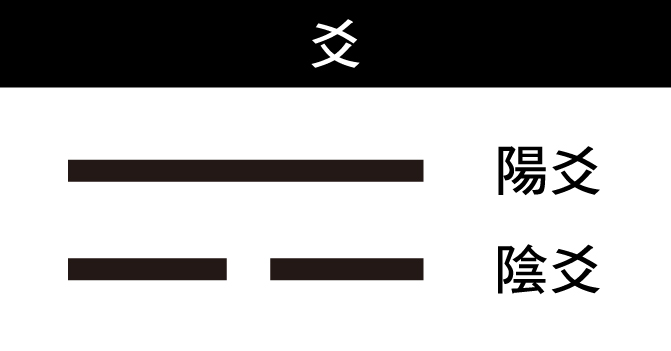 周易的名義
周易總義
「易」之義
「周」之義
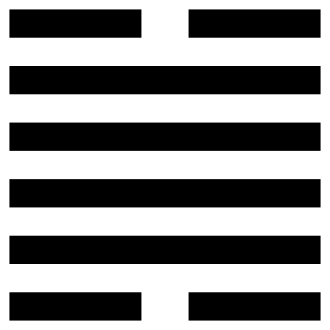 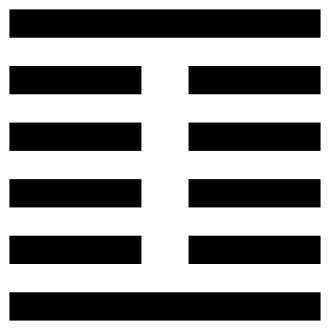 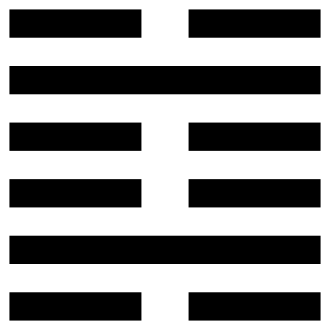 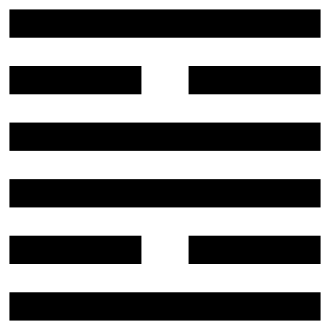 繫辭傳：「在天成象，在地成形，變化見矣！」又：「易之為書也不可遠，為道也屢遷，變動不居，周流六虛，上下无常，剛柔相易，不可為典要，惟變所適。」
易簡
變易
頤
大過
離
坎
不易
周易的名義
周易總義
「易」之義
「周」之義
繫辭傳：「天尊地卑，乾坤定矣。」──位之不易。
「動靜有常，剛柔斷矣。」──理之不易。
就語言學觀點：
	對象 語言 「對象 世界」>>>變易
	後設 語言 「後設 本質」>>>不易   目標不易。
蘇東坡前赤壁賦：「蓋自其變者而觀之，則天地曾不能以一瞬。自其不變者而觀之，則物與我皆無盡也。」
今存在主義名言：「存在先於本質。」而柏拉圖認為：「會消滅的東西，都非本質，其道才為本質。」
易簡
變易
不易
周易的名義
周易總義
「易」之義
「周」之義
周朝人用一種簡易，而具有周普涵義的陰陽符號，去象徵宇宙周流變易現象裡面的不易法則。
周易的內容
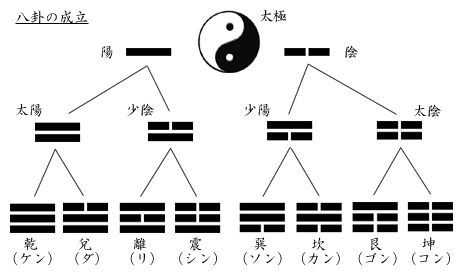 六十四卦生成
周易的內容
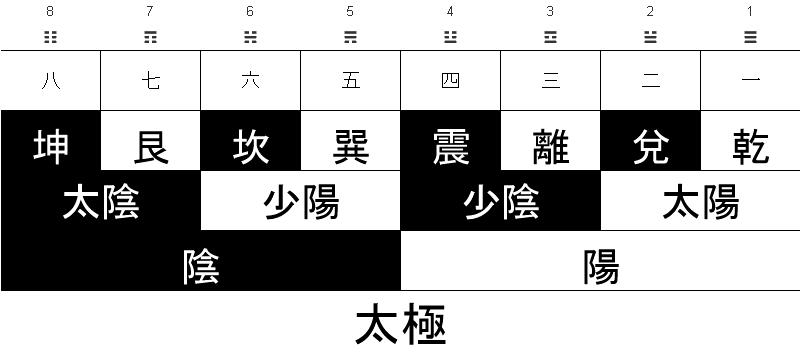 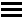 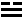 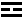 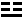 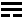 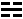 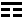 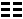 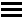 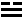 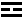 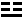 六十四卦
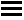 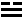 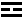 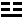 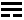 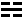 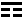 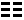 八卦相重而成六十四卦，共有三百八十四爻，此為古人對於宇宙人生的緣起及演進過程之解。
六十四卦
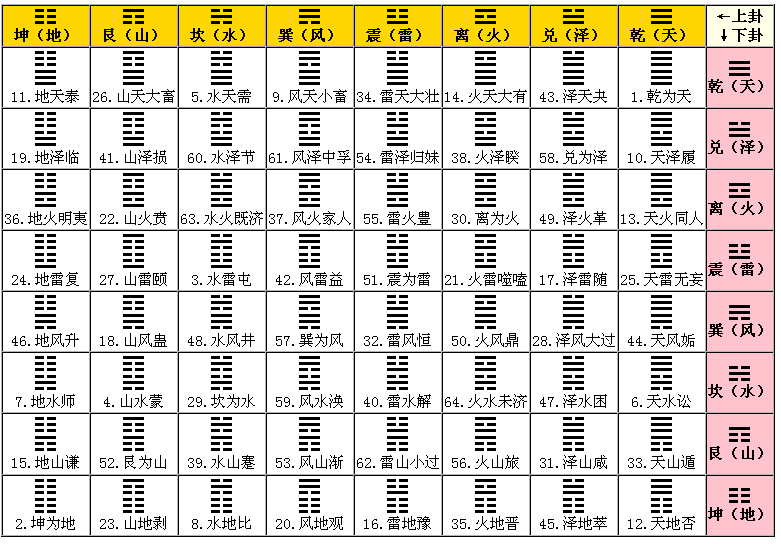 六十四卦
乾列
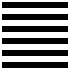 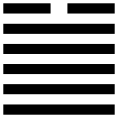 兌列
離列
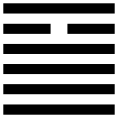 震列
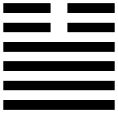 巽列
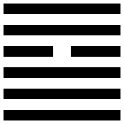 坎列
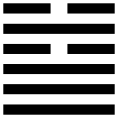 艮列
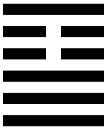 坤列
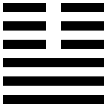 六十四卦
乾列
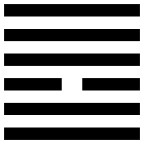 兌列
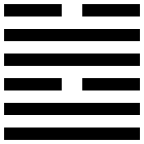 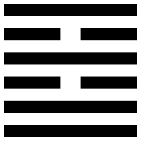 離列
震列
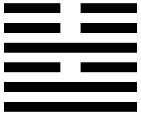 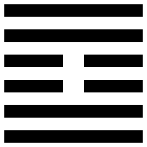 巽列
坎列
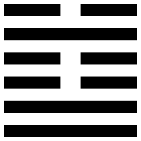 艮列
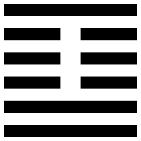 坤列
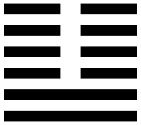 六十四卦
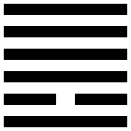 乾列
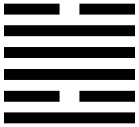 兌列
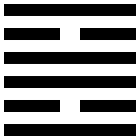 離列
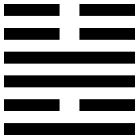 震列
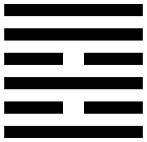 巽列
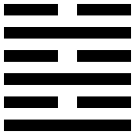 坎列
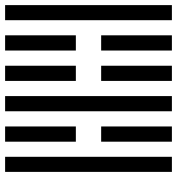 艮列
坤列
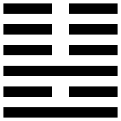 六十四卦
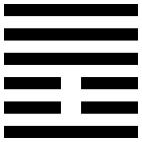 乾列
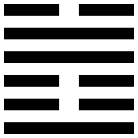 兌列
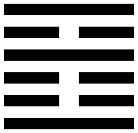 離列
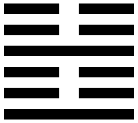 震列
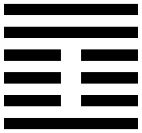 巽列
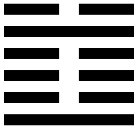 坎列
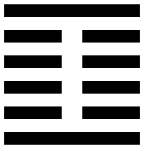 艮列
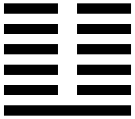 坤列
六十四卦
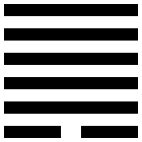 乾列
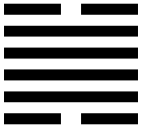 兌列
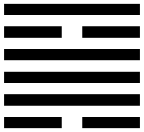 離列
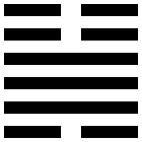 震列
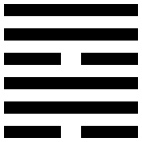 巽列
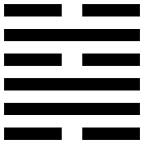 坎列
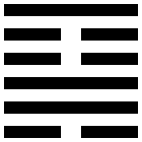 艮列
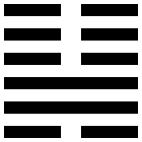 坤列
六十四卦
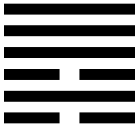 乾列
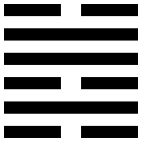 兌列
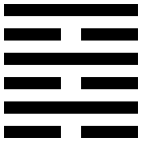 離列
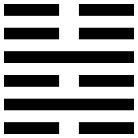 震列
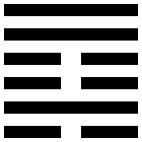 巽列
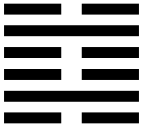 坎列
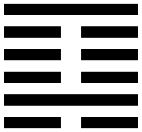 艮列
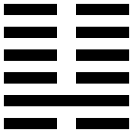 坤列
六十四卦
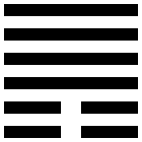 乾列
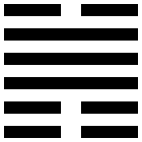 兌列
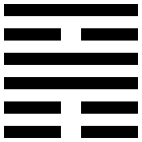 離列
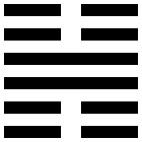 震列
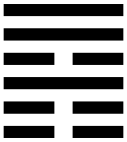 巽列
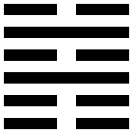 坎列
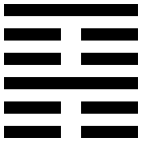 艮列
坤列
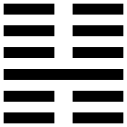 六十四卦
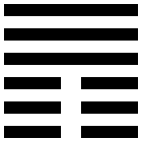 乾列
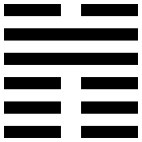 兌列
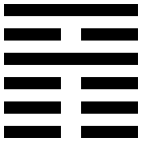 離列
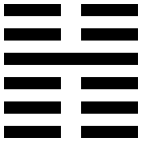 震列
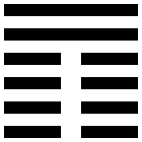 巽列
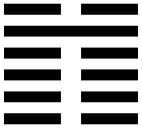 坎列
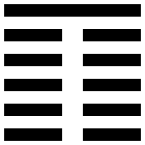 艮列
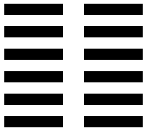 坤列
六十四卦
八公卦世應由魂歸魂起月表
參照附件一
六十四卦
卦爻辭
卦辭 : 繫掛在卦下之辭。
爻辭 : 繫掛在爻下之辭。
繫辭 : 指卦爻辭。繫辭傳。
彖辭(卦之辭) ≠彖傳；象辭(爻之辭) ≠象傳。
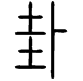 卦，卦也，懸掛之義。
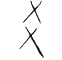 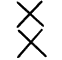 爻，交也。
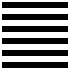 甲骨
說文
周易乃占筮書，喜用模稜語 : 占筮之書，行文構句，每用高深莫測，義可多解之模稜語，為其莫測高深也，故令人懾服於其神秘性；為其義可多解矣，故益增其占斷準確之可能性。
周易以周普為義，含有多元觀 : 以符號學之觀點視之，凡符號之抽象層次愈高，則其涵義欲廣，而周易以陰陽二符號以概括萬事萬物，改其道周普，无利不備。又易有不易，變易，簡易三者，故易義之周普，必須做「多元觀」。然而，周易卦爻辭喜用模稜語，具多元觀，文心雕龍隱秀篇 : 「隱之為體，義生文外，深文隱蔚，餘味曲包。」最足以闡易道之奧旨。
元亨利貞分法
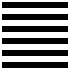 四分法 : 
並列 : 李鼎祚和孔穎達主之。
「象人之首」，引申為始。所以元，就是物之本，事之始。詳細點說，乾元天道，是萬物的原始。地球本是太陽分出的一團爆炸物凝固而成。地上一切生物也都淵源於陽光，由光合作用直接或間接形成原生質。人受天道生物的啟示，也具生生不息之仁體，所以元德在人，就是生意，就是仁德。
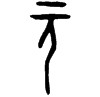 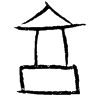 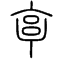 象宗廟之形」，為祭享的意思。祭享則人神感通，所以引申為亨通。宇宙間一切物體，彼此間都有「引力」存在，這是天道的「亨德」。人稟此「亨德」，彼此感通，互不障礙。
說文「从刀，从和省。」和，正是利的前提。天體的運行，有自轉，有公轉，為一大和諧的秩序。所以星球不致互撞，蒙受和諧之利。人類有察於此，沖和安吉，互助合作，而得大利。
「人從相省」儒家以和為貴，宇宙之秩序為天道之利。
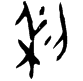 元亨利貞分法
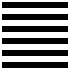 四分法 : 
並列 : 李鼎祚和孔穎達主之。
「象鼎之形」，蓋借鼎為貞、鼎重固而正，故貞有重固而正常的意思。乾元天道、人之仁體，都因重固而得正，而不致迷亂虛妄。

恆常，正常。象鼎，宗廟之常器，又取其擺得很穩固，有「正」之義。
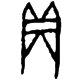 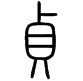 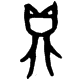 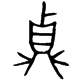 元亨利貞分法
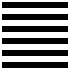 四分法 : 
貫時：邵雍主之
元者，春也，人也。春者，時之始 ；仁者，德之長，時則未盛，而德足以長人；故言德而不言時。
亨者，夏也，禮也。夏者，時之盛；禮者，德之文。盛則必衰，而文不足以救之，故言時而不言德。
利者，秋也，義也。秋者，時之成；義者，德之方。萬物方成而獲利，義者不通於利 : 故言時而不言德也。
貞者，冬也，智也。冬者，時之末；智也，德之衰。正則吉，不正則凶，故言德而不言時也。」
元亨利貞分法
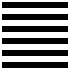 四分法 : 
       周易彖傳主此說。
元
亨
利貞
「大哉乾元，萬物資始，乃統天。」
「雲行兩施，品物流行；大明終始，六位時成；時乘六龍以御天。」
「乾道變化，各正性命；保合太和，乃利貞。」(宜於遵守天命，保持貞定。)彖傳以「元、亨、利貞」為三 。
前人如此訓詁者甚少，為宋儒如程頤，朱熹均言及之。
元亨利貞分法
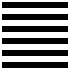 二分法 : 
       周易彖傳主此說。
元亨
利貞
始而亨通。
此後，宜於遵守正道。
此說出於文言傳 : 「乾元者，始而亨者也；利貞者，性情也。」
王引之於經義述聞「乾元」下補一「亨」字，故其義乃分「元亨利貞」為二，先釋元亨，以為乾之始物，必令萬物皆具可以亨通之道；即至其後，則宜以仁義禮知之性控制喜怒哀樂之情，是曰利貞。
後王弼亦採此說，而近人李鏡池、屈萬里和蒙傳銘皆從之。
元亨利貞分法
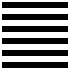 以元亨利貞為一者
元亨利貞
文言傳 :「乾始能以美利利天下，不言所利，大矣哉!」此以「始」釋「元」，以「美利」釋「亨」，以「利天下」釋「利」，以「不言所利」釋「貞」，合之為一句。
其義為  : 創始的力量，有亨通發展的性格，能給宇宙萬物帶來福利，但是要能保持正常。
元亨利貞分法
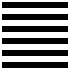 總言
元亨利貞
四分法 : 文言傳 : 「元者，善之長也；亨者，嘉之會也；利者，義之和也；貞者，事之幹也。」元、亨、利、貞都有獨立的意義。朱駿聲六十四卦經解(以下簡稱朱解)  : 「始萬物為元；遂萬物為亨；益萬物為利；不私萬物為貞。」都採四分法。 
二分法 : 文言傳 : 「乾元亨(本無「亨」字，據王引之經義述聞補。)者，始而亨者也；利貞者，性情也。」 那麼，元亨是一個單位，利貞是一個單位。後來注易的，如朱熹周易本義：「言其占當得大通；而必利在正固。」就採取二分法。
一分法：文言傳：「乾始能以美利利天下，不言所利，大矣哉。」以始釋元；以美利釋亨；以利天下釋利；以不言所利釋貞。合四字成一句，用「大矣哉」來讚美它。勞思光「中國哲學史」論「易傳之思想」說：「凡言『元亨利貞』者，皆謂『在始祭時占之則利』。」即採用一分法。
元亨利貞分法
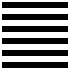 總言
元亨利貞
宋代項安世作「周易玩辭」，曾為之調和，說：「善也，嘉也，義也，皆善之異名也。在事之初為善；善之眾盛為嘉；眾得其宜為義；義所成立為事。此一理而四名也。故分而為四，則約：『元者善之長也；亨者嘉之會也；利者義之和也；貞者事之幹也。』此而為二，則約：『乾元者，始而亨者也；利貞者，性情也。』混而為一，則曰：『乾始能以美利利天下，不言所利，大矣哉！』」所以這三種說法是可互相補足分別成立的。
坤卦之解
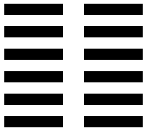 坤，六畫之卦名。下卦是三畫的坤，上卦也是三畫的坤。坤，本字作巛，就是川字。川水順流而下，所以由川孳乳而有順字。川、順、坤，三字疊韻。段玉裁六書音均表都列在古音第十三部。
說卦傳：「坤，順也。」為坤字的本義。地之載物，美惡不拒，是十分柔順的。所以說卦傳又說：「坤為地。」於是地便成坤最主要的象徵之物。
繫辭傳上：「易有太極是生兩儀。」又說：「天尊地卑，乾坤定矣。」所以坤和乾一樣，淵源於「太極」。
序卦傳：「有天地然後萬物生焉。」所以周易以坤卦次於乾卦，成為六十四卦中最前面的兩卦。乾六爻皆陽，坤六爻皆陰，以相對為序。
朱子語類卷六十八：「以天道言之，為『元亨利貞』；以四時言之，為春夏秋冬；以人道言之，為仁義禮智；以氣候言之，為溫涼燥濕；以四方言之，為東西南北。」
坤卦之解
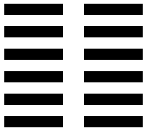 釋卦辭
利牝馬之貞
「元亨，利牝馬之貞。」地為氣之元；母為人之元；亨，仍以地所供給者為發展。
馬行地上，最能負重致遠。
集解引干寶曰：「行天者莫若龍，行地者莫若馬。故乾以龍繇，坤以馬象。」
宋俞琰周易集說曾記述：「北地馬羣，每十牝隨一牡而行，不入他羣；是為牝馬之貞。坤道以陰從陽，其貞如牝之從牡則利，故曰利牝馬之貞。」所以此處用牝馬做為柔順的象徵。
貞謂固重，含守常不變之意。意義因卦而有小異。
如乾為健，則貞為貞健，即守其貞順而不變。關於利越的新看法。讀經示要云：「坤具乾之四德。而於貞，則曰牝馬之貞，」
坤卦之解
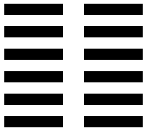 攸，所也。
迷，失道妄行。
韓非子解老篇：「凡失其欲往之路而妄行者，謂之迷。」主，主從之主。此指坤道應從乾道，以乾道為主。
利，船山易內傳謂：「凡言利者，皆益物而合義之謂，非小人以利為利之謂。」
慮氏(景裕，北魏人，著有周易注。拙作「慮景裕及其周易注」曾詳加述評。利於師大國文學報第二期，後收入「魏晉南北朝易學書考」中。)云：「坤，臣道也，妻道也，後而不先，先則迷失道矣。故曰先迷。陰以陽為主，當後而順之則利，故曰後得主利。」在帝王時代，這種解釋自然是恰當的。
君子有攸往：先迷，後得主，利。
坤卦之解
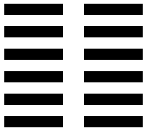 後人由君臣再闡釋
周易本義云：「陰先陽後，陽主義，陰主利。」船山易內傳擴大朱子的意見，云：「坤者，攸行之道也。君子之有所往，以陰柔為先，則欲勝理，物喪智而迷。以陰柔為後，得陽剛為主而從之，則合義而利。」於「義利」之外，更拈出欲與理，形與志，對乾坤陰陽的道德哲學有進一步的發揮，從而更符合了孔子以周易為寡過之書的觀念。
熊十力以心、理、公屬乾，形、欲、私屬坤，實本於船山。熊氏於讀經示要又云：「總之，萬惡之源，只是己私。己私更無根。人生只隨順軀殼起念，而不知趣求超越軀殼之靈性生活，便成己私。此須反己察識。若以陰私為先，而障蔽固有之健德，人生便長溺迷惑之深淵。故曰先迷。言以陰私為先，即成迷亂也。反之，而能以小己軀殼之私為後，即陰私被抑，則障蔽不生，而健德常為一身之主，流行無間。故云後得主。得主，即內部生活和諧，無不利。」說理尤為暢達。
君子有攸往：先迷，後得主，利。